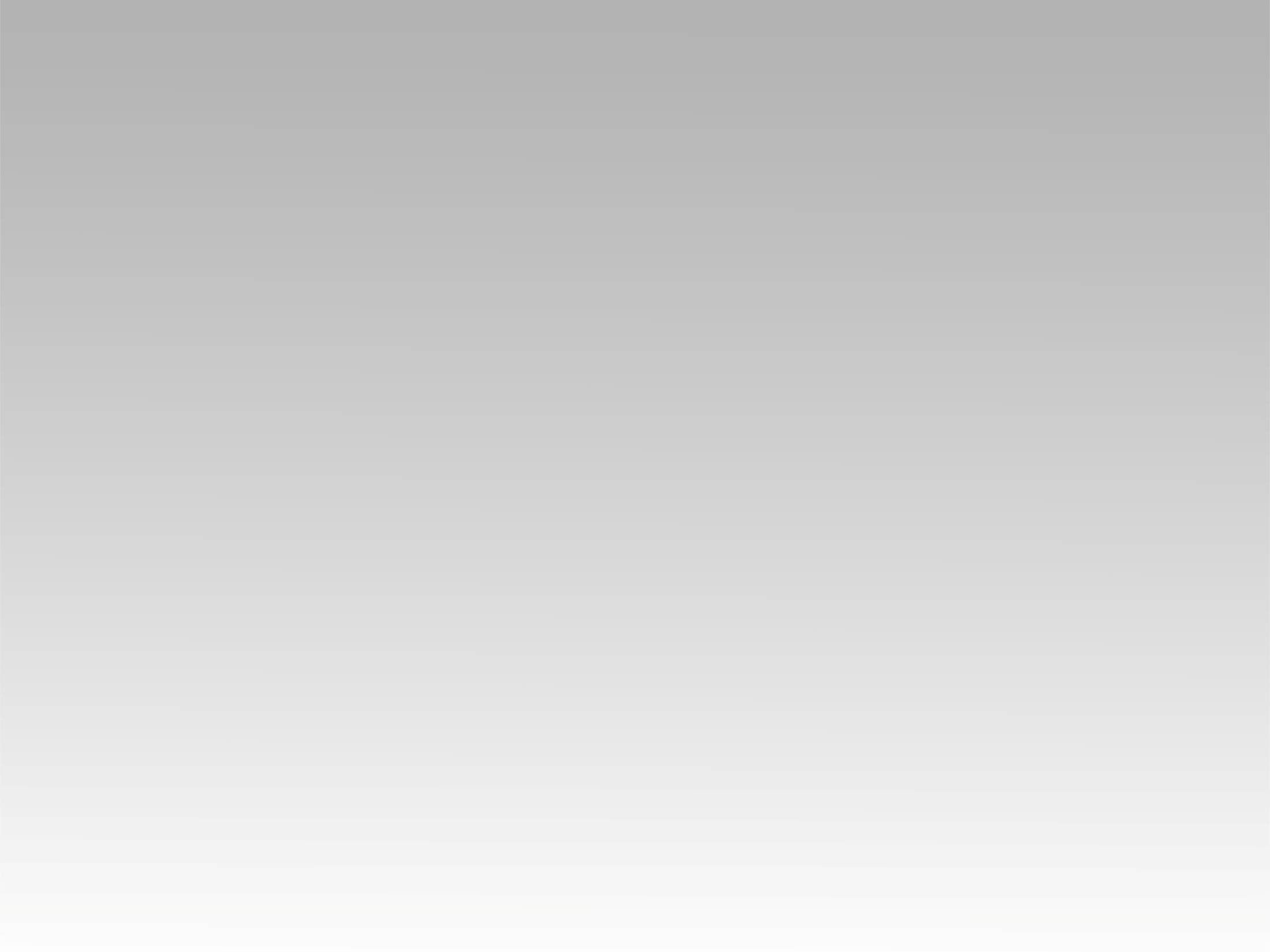 ترنيمة
سلامك فاقْ العُقول
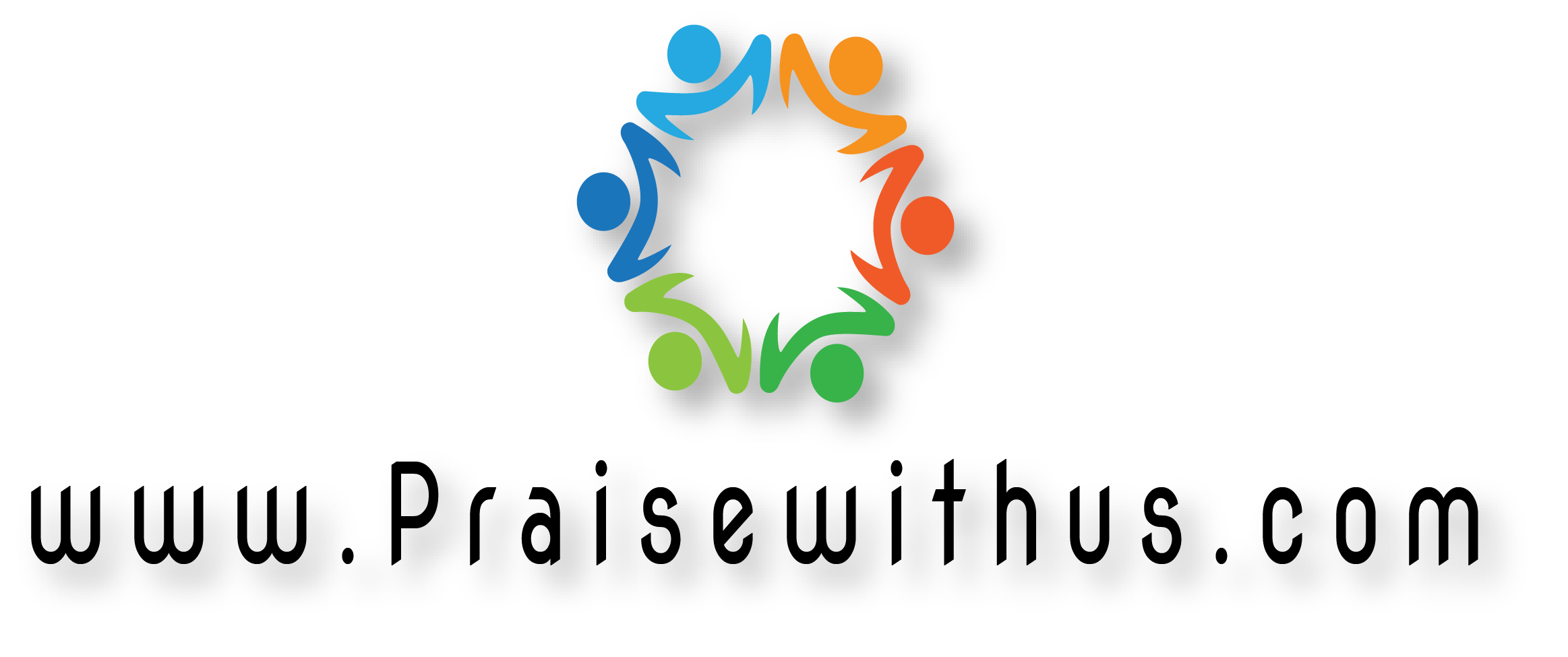 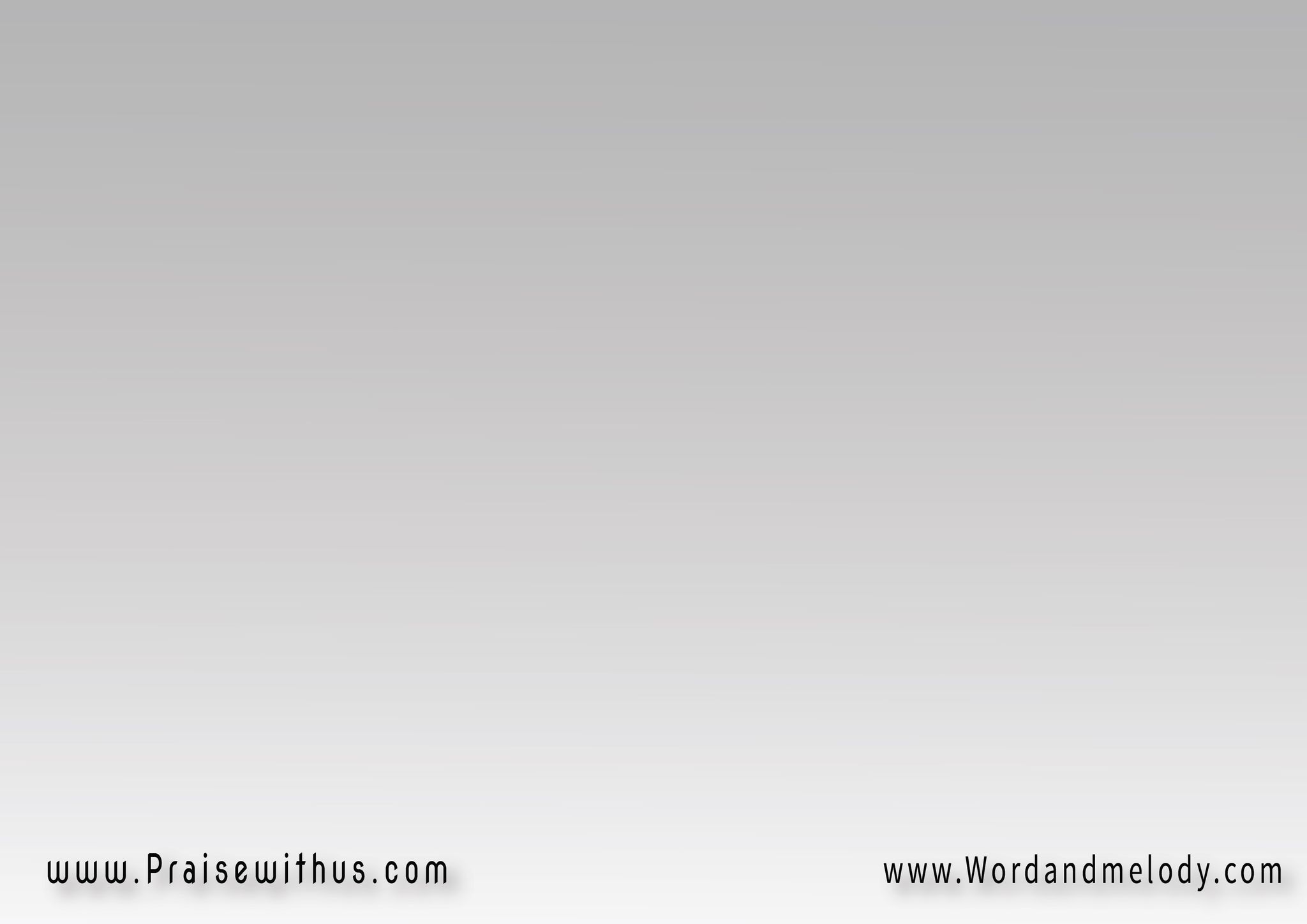 1-
(سلامك فاقْ العُقولْفِينا ومِش مُمْكِن يزولْمَهْمَا العَدُو بيقولْ  
مَالِي حَيَاتنا سَلامْ)2
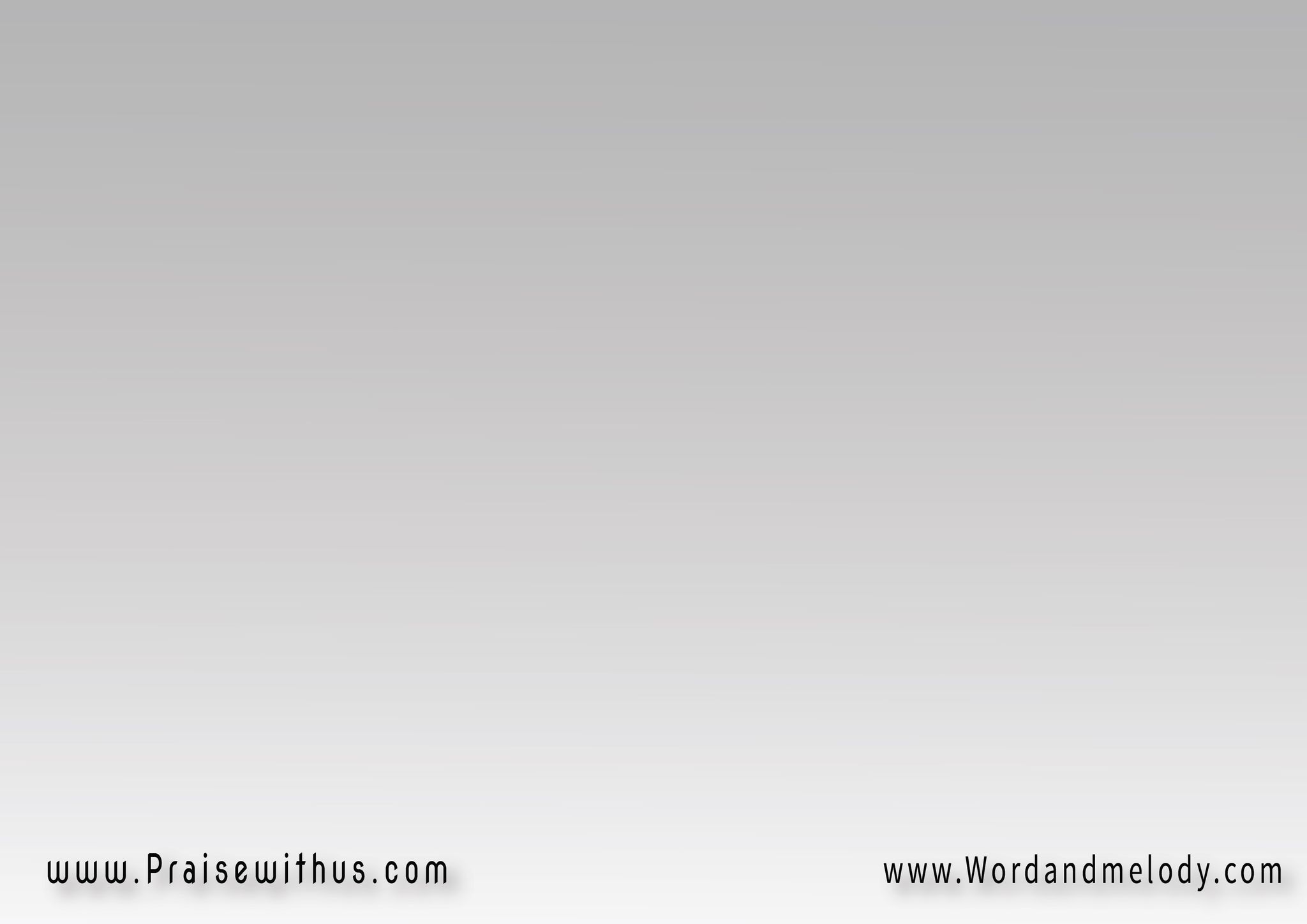 القرار:(ســلام ســلام
لشَعب الــرَّبِّ
في كلِّ مكان)2
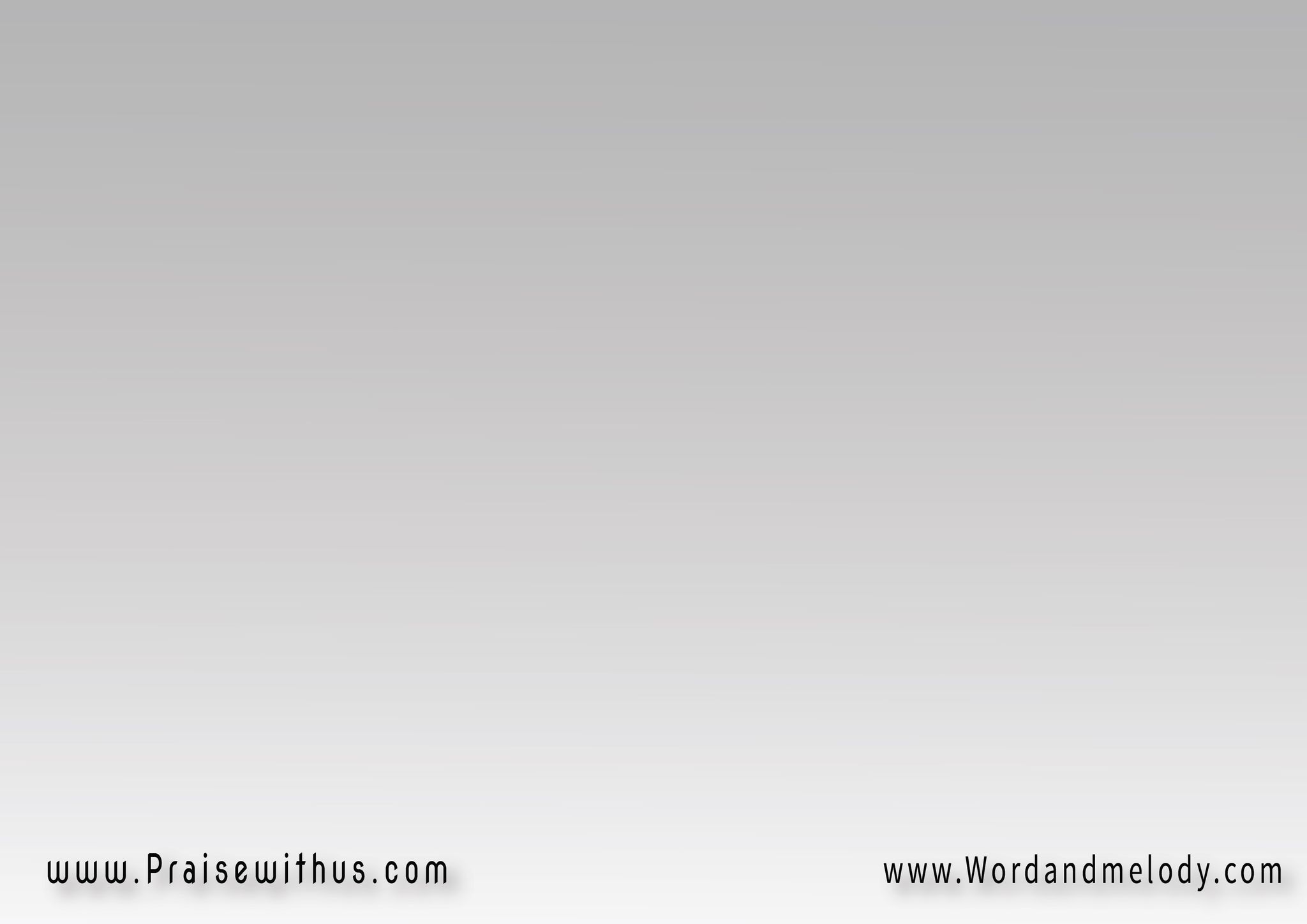 2-
(وحتَّى إنْ تاهِت رِجلينادا رُوحَك فينا وحَوَالينابيرُدّ نفُوسنا ويهْدِينا   ويمْلا قُلُوبنا سَلامْ)2
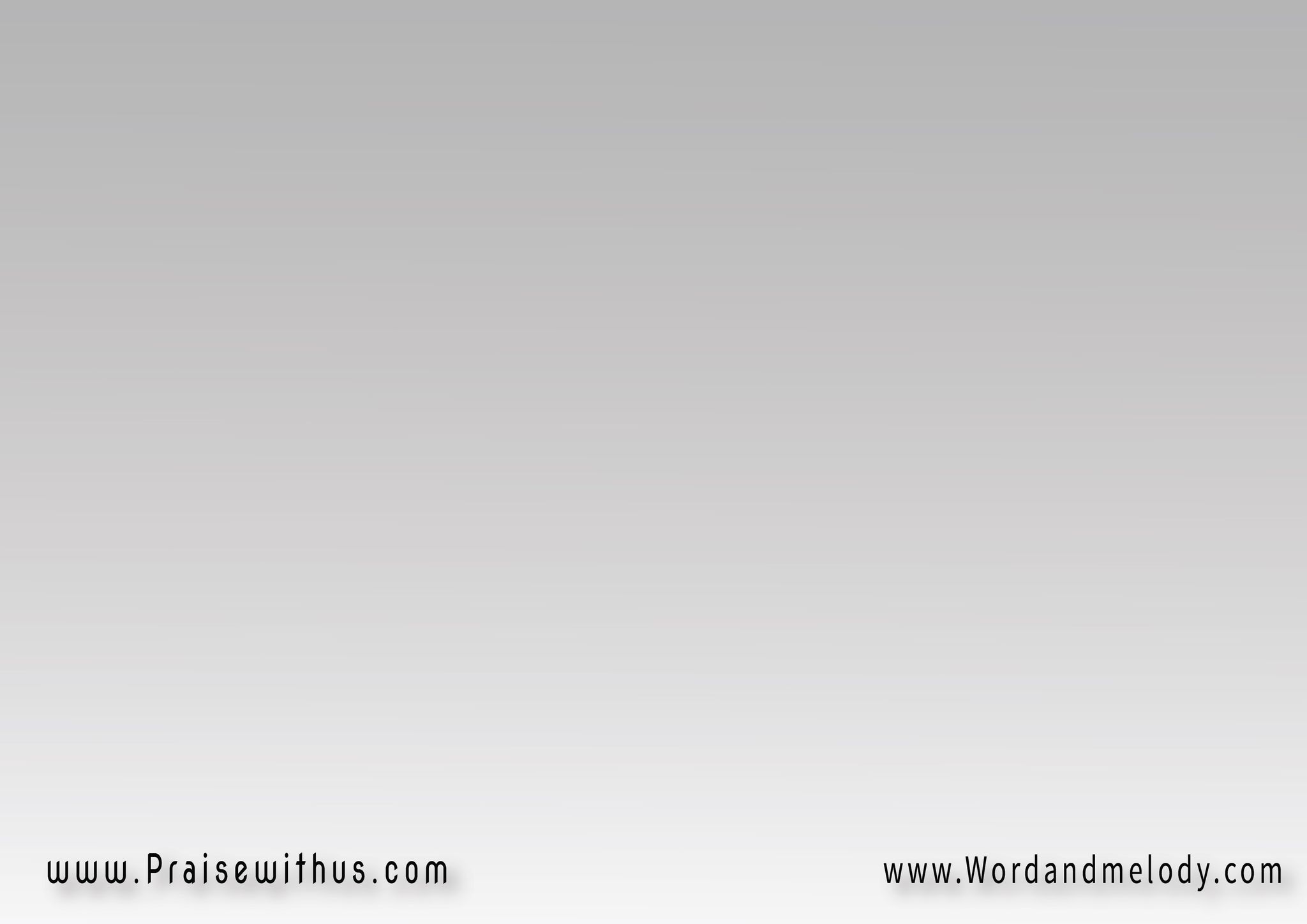 القرار:(ســلام ســلام
لشَعب الــرَّبِّ
في كلِّ مكان)2
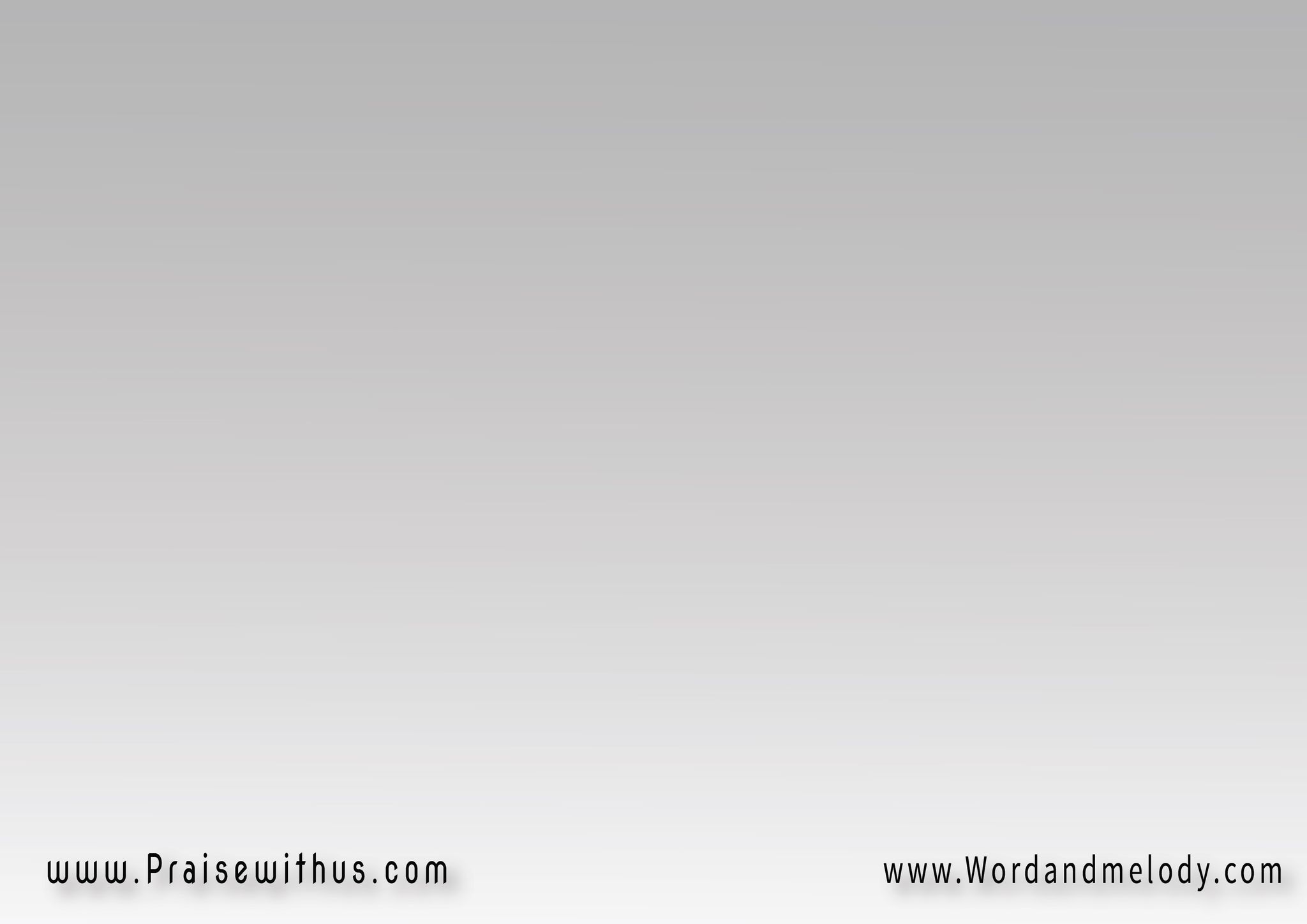 3-
(سَلام الله سِبْتُه لِينا  
مِش زَيِّ العَالَم تِدِّينا ومادَام رُوحَك عَايِش فيناشعبك دايمـــــاً في سَلامْ)2
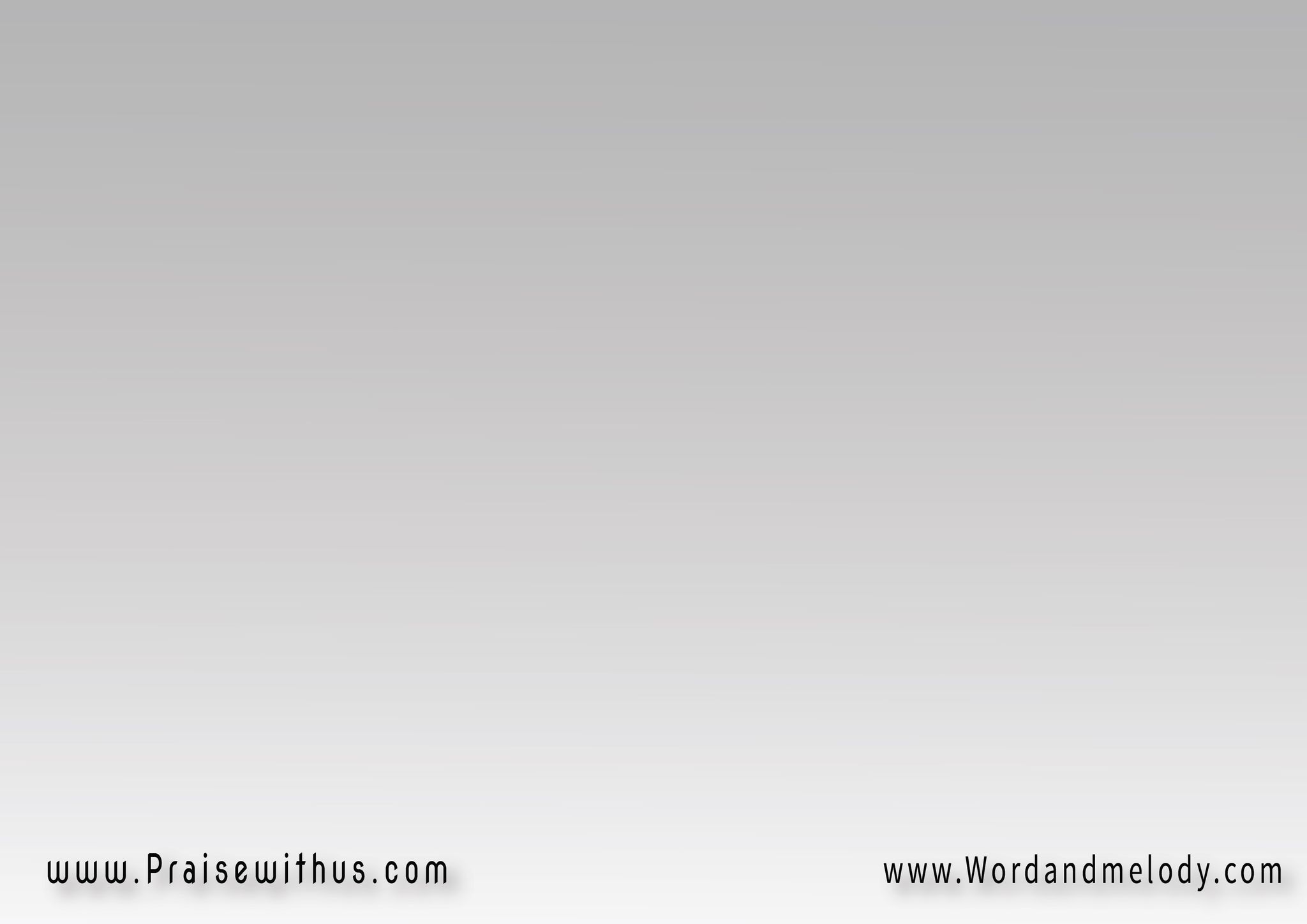 القرار:(ســلام ســلام
لشَعب الــرَّبِّ
في كلِّ مكان)2
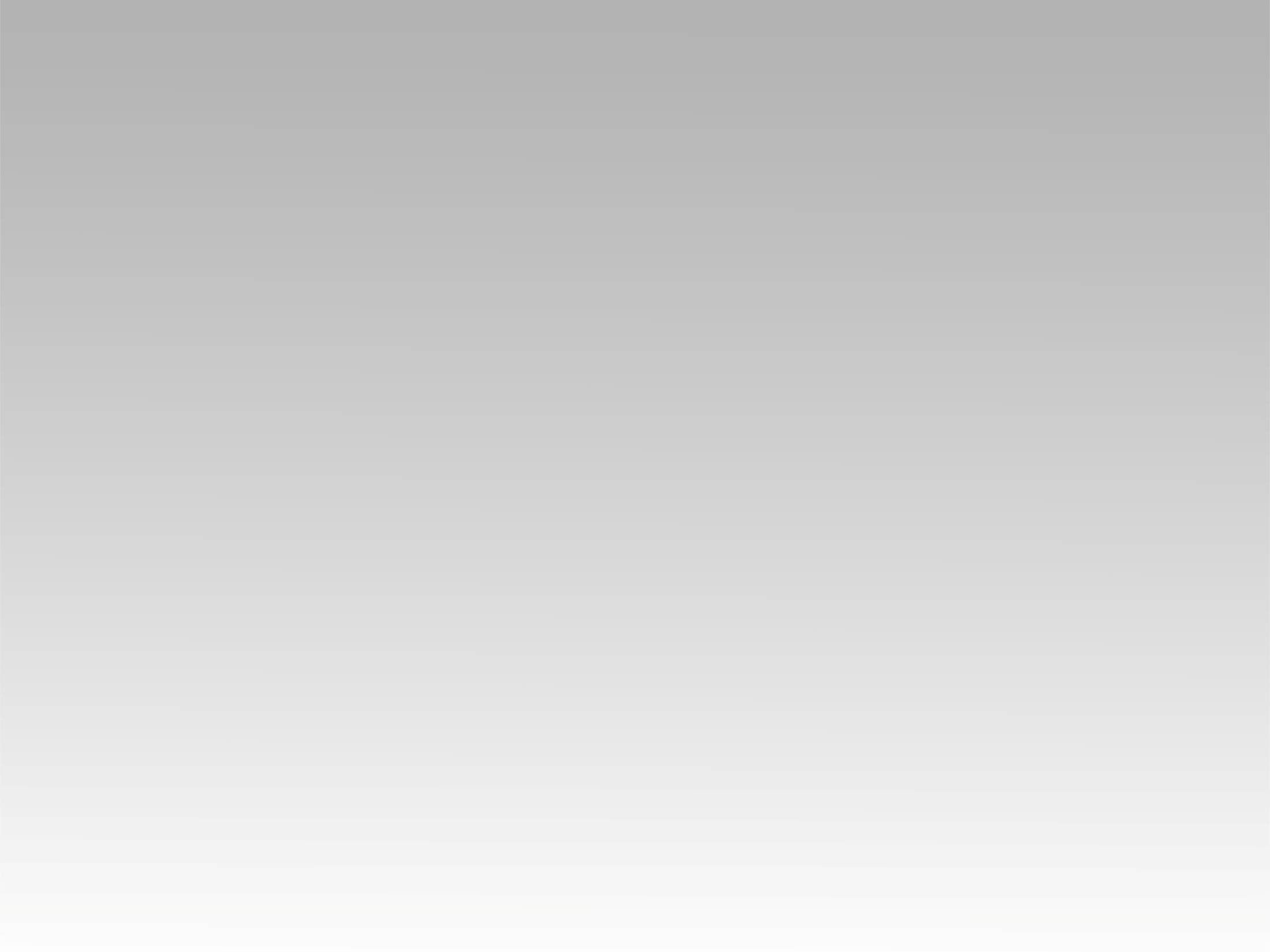 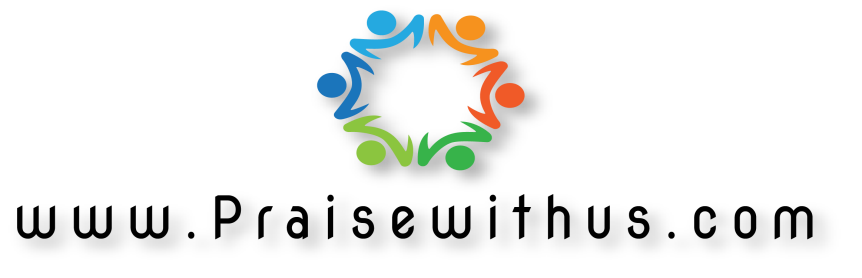